安全阀基本知识
博富特咨询
全面
实用
专业
关于博富特
博富特培训已拥有专业且强大的培训师团队-旗下培训师都拥有丰富的国际大公司生产一线及管理岗位工作经验，接受过系统的培训师培训、训练及能力评估，能够开发并讲授从高层管理到基层安全技术、技能培训等一系列课程。
 我们致力于为客户提供高品质且实用性强的培训服务，为企业提供有效且针对性强的定制性培训服务，满足不同行业、不同人群的培训需求。
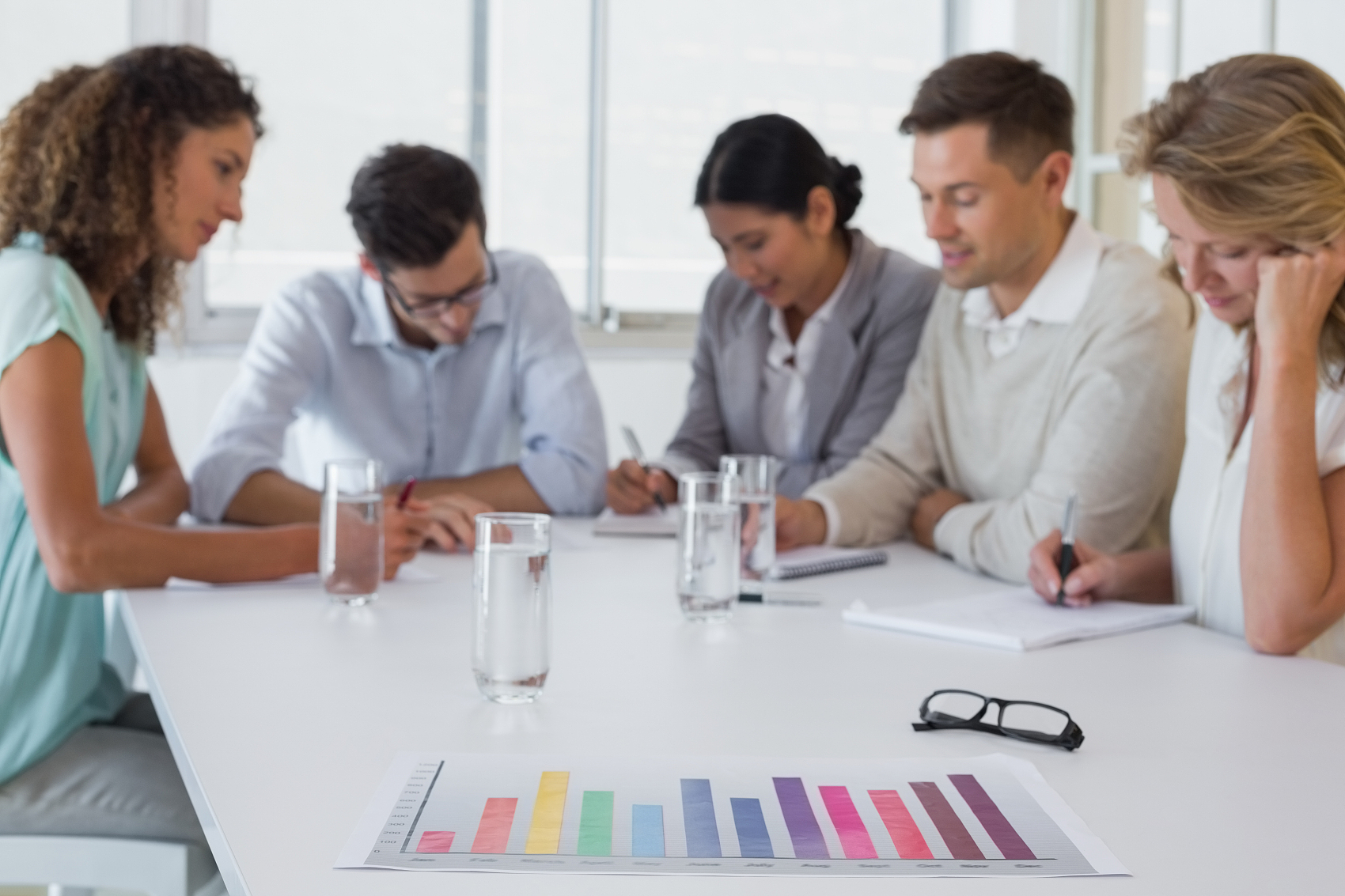 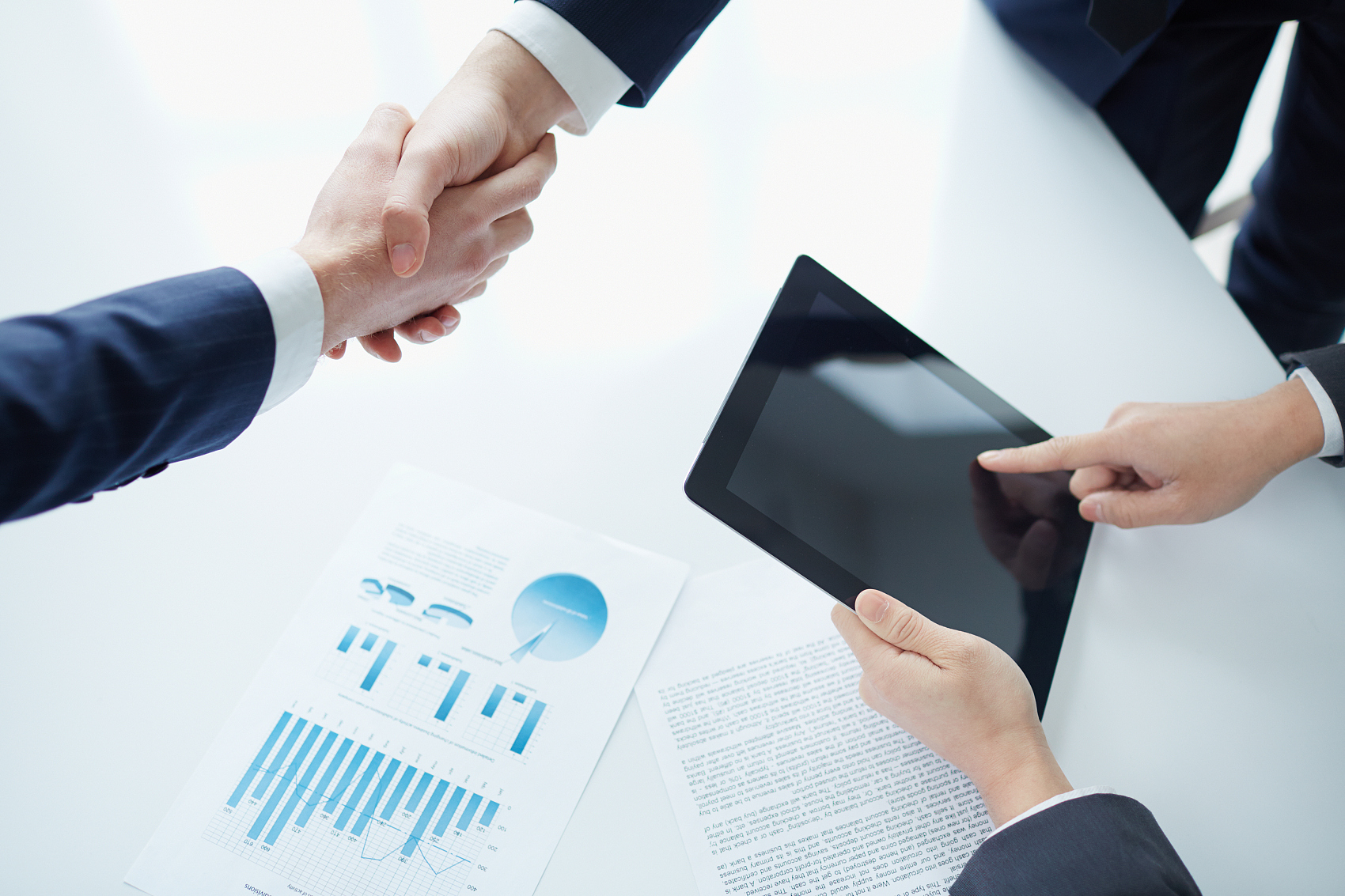 博富特认为：一个好的培训课程起始于一个好的设计,课程设计注重培训目的、培训对象、逻辑关系、各章节具体产出和培训方法应用等关键问题。
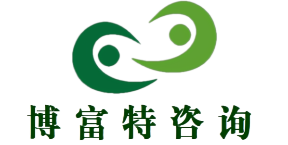 安全阀基本知识讲授的主要内容
安全阀的用途及作用原理
对安全阀的基本要求
安全阀的种类及其特点
安全阀主要结构型式
安全阀选用要点
安全阀的安装和调试
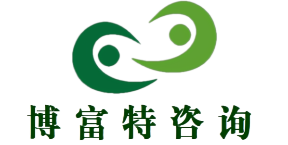 1.  安全阀的用途及作用原理
1.1  安全阀的用途
安全阀用在锅炉、压力容器及其他受压设备上，以防止设备中的压力超过设计允许值。从而保护设备和运行人员的安全。
当受压设备中介质压力由于某种原因而异常升高，超过设计规定值时，阀门自动开启；随着压力继续升高，阀门达到规定开启高度，作全量排放；当介质压力由于安全阀的排放而降低，达到另一规定值时，阀门又自动关闭，阻止介质继续排出。当介质压力处于正常工作压力时，阀门保持关闭和密封状态。
由于安全阀可以不依赖任何外部能源而动作，所以常常作为受压设备的最后一道保护装置。从这个意义上说，它的作用是不能用其他保护装置来代替的。
[Speaker Notes: 来源微信公众号：青铜安全课堂]
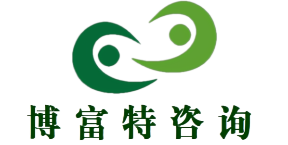 1.  安全阀的用途及作用原理（续1）
1.2  安全阀的作用原理
1.2.1   直接作用式安全阀作用原理
     以弹簧式安全阀为例（见图1）
图1
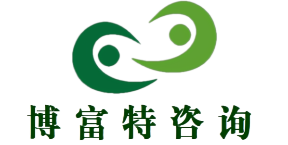 1.  安全阀的用途及作用原理（续2）
1.2.2   先导式安全阀作用原理（见图2）
图2
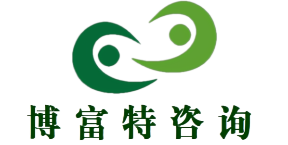 2.  对安全阀的基本要求
2.1  安全阀的功能是通过下列动作过程来实现的：
安全阀处于关闭密封状态；
安全阀开启（或称初始开启）；
安全阀排放（或称全开启）；
安全阀关闭（或称回座）并恢复密封。
         对安全阀的基本要求就是同上述动作过程联系在一起的，
主要有以下几点：
必要的密封性
可靠地开启
稳定地排放
适时地关闭
关闭后的密封
[Speaker Notes: 来源微信公众号：青铜安全课堂]
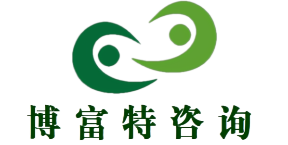 2.  对安全阀的基本要求（续1）
在上述基本要求中，可靠地开启并稳定地排放是首要的要求，因为安全阀防止设备过分超压的功能正是通过它的开启和排放而实现的。回座和密封的要求虽然也很重要，但相比之下还是第二位的。
安全阀同爆破膜、易熔塞等只能使用一次的安全装置不同，是一种可以多次使用的安全装置。因而还要求其动作性能具有满意的重复性。在有关安全阀试验的标准中，通常要求对同一工况条件下的动作试验至少进行三次，就是为了确认其动作的重复性。
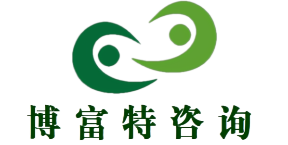 2.  对安全阀的基本要求（续2）
2.2  有关安全阀性能的术语
整定压力（Set pressure）
排放压力（Relieving pressure）
超过压力（Over pressure）
额定排放压力（Rated relieving pressure）
回座压力（Re-seating pressure）
启闭压差（Blowdown）
密封试验压力（Leak test pressure）
背压力（Back pressure）
附加背压力（Superimposed back pressure）
排放背压力（Built-up back pressure）
流道面积（Flow area）
流道直径（Flow diameter）
[Speaker Notes: 整定压力——整定压力亦称开启压力或初始开启压力，是安全阀阀瓣在运行条件下开始从阀座上升起时的进         口压力。所谓阀瓣开始升起，通常可以用下列来加以判断：一是在测量阀瓣开启高度的位移变换器上出现首次位移指示，二是凭人视觉或听觉感知介质开始连续地排出。
排放压力——阀瓣达到规定开启高度时的阀进口压力。
超过压力——排放压力与整定压力之差。
额定排放压力——亦称额定排量压力，是标准或规范中规定的排放压力上限值。
回座压力——安全阀排放后阀瓣重新与阀座接触，即开启高度再变为零时的进口压力。
启闭压差——整定压力与回座压力之差。
密封试验压力——进行密封试验时的阀进口压力。在该压力下测量通过关闭件密封面的泄露率。
背压力——阀门出口处压力。
附加背压力——安全阀开启之前在阀出口处已存在的压力。是由其他压力源在排放系统中引起的，通常也称为静背压。
排放背压力——安全阀开启后，由于介质通过阀门排入排放系统而在阀出口处形成的压力。它是由排放系统对排放介质的阻力而引起的。通常也称为动背压。
流道面积——阀进口端到关闭件密封面之间流道的最小截面积。亦称喉部面积。
流道直径——对应于流道面积的直径，亦称喉径。]
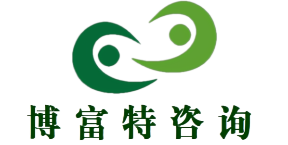 2.  对安全阀的基本要求（续3）
开启高度（Lift）
帘面积（Curtain area）
排放面积（Discharge area）
理论排量（Theoretical flowing capacity）
实际排量（Measured flowing capacity）
排量系数（Coefficient of discharge）
额定排量（Certified capacity）(Rated relieving capacity) 
额定排量系数（Rated coefficient of discharge）
机械特性（Mechanical characteristics）
频跳（Chatter）
颤振（Flutter）
[Speaker Notes: 开启高度——
帘面积——当阀瓣在阀座上方升起时，在它们的密封面之间形成的圆柱面形或圆锥面形通道面积。
排放面积——阀门排放时流体通道的最小截面积。对于全启式安全阀，排放面积等于流道面积；对微启式和中启式安全阀，排放面积等于帘面积。
理论排量——一个流道截面积与安全阀流道面积相等的理想喷管的计算排量。计算理论排量时，假定喷管无阻力，介质作等熵流动，喷管前压力为额定排放压力。
实际排量——当阀前压力为额定排放压力时实际通过安全阀的排量。是由试验测定的。由于安全阀流道与喷管流道有差别，由于实际上存在流动阻力，因而实际排量小于理论排量。
排量系数——实际排量与理论排量的比值。
额定排量——实际排量中允许作为安全阀使用基准的那一部分，其值为实际排量乘以减低系数（通常取0.9）。
额定排量系数——额定排量与理论排量的比值。通常是把几次测定的排量系数的平均值乘以减低系数后作为额定排量系数。
机械特性——指阀门机械动作的特性，包括回座特性是否良好，以及有无频跳、颤振、卡阻等现象。
频跳——阀瓣迅速、异常地来回运动，在运动中阀瓣接触阀座。
颤振——阀瓣迅速、异常地来回运动，在运动中阀瓣不接触阀座。]
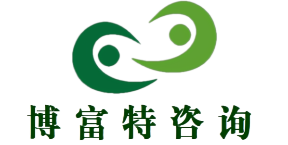 2.  对安全阀的基本要求（续4）
2.3  安全阀的主要性能指标
         性能指标是对安全阀性能要求的具体化。这些指标在安全阀的技术
标准以及在有关锅炉和压力容器的规范中作了规定。以下是一些主要的
标准和规范：
     GB12241《安全阀一般要求》
     GB12243《弹簧直接载荷式安全阀》
     劳动部《压力容器安全技术监察规程》
     劳动人事部《蒸汽锅炉安全技术监察规程》
      ZBJ 98013《电站安全阀技术条件》
      ISO 4126-1《安全阀    第一部分    一般要求》
      ASME锅炉和压力容器规范    第Ⅰ卷《动力锅炉》，第Ⅷ卷《压力容器》
      API RP 520《炼厂泄压系统设计和安装推荐实施方法》
      API 527《工业用金属对金属密封面安全阀的密封性能标准》
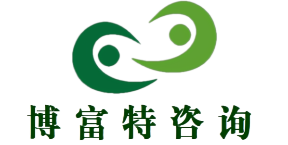 3.  安全阀的种类及其特点
3.1  按作用原理分
3.1.1  直接作用式安全阀
直接载荷式安全阀（见图3）（Direct loaded safety valve）
带补充载荷的安全阀（见图4）（Supplementary loaded safety valve）
图3
图4
[Speaker Notes: 来源微信公众号：青铜安全课堂]
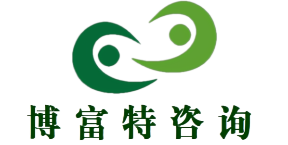 3.  安全阀的种类及其特点（续1）
3.1.2  非直接作用式安全阀
先导式安全阀（Pilot operated safety valve）
带动力辅助装置的安全阀（见图5）
   （Assisted safety valve）
图 5
P,h
P,h
h
P
P
h
t
t
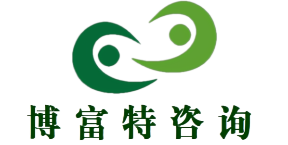 3.  安全阀的种类及其特点（续2）
3.2  按动作特性分
3.2.1 比例作用式安全阀（或称泄放阀，Relief valve）
             比例式安全阀的动作特性见图6。
3.2.2  两段作用式安全阀（或称突开动作式安全阀，Safety valve）
      两段作用式安全阀的动作特性见图7。
图6
图7
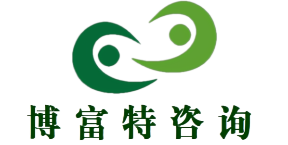 3.  安全阀的种类及其特点（续3）
3.4  按有无背压平衡机构分
3.4.1 背压平衡式安全阀
   背压平衡式安全阀的作用原理见图8。
3.4.2 常规式安全阀
图8
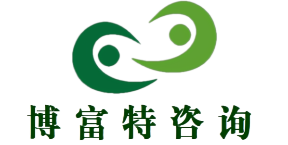 3.  安全阀的种类及其特点（续4）
3.5  按出口侧是否密封分
3.5.1 封闭式安全阀（见图9）
3.5.2 开放式安全阀（见图10）
图9
图10
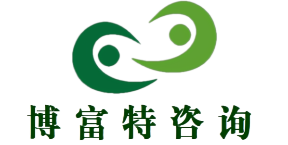 4. 安全阀主要结构型式                (弹簧式安全阀的主要结构型式）
不带调节圈的微启式安全阀（见图11）
带调节圈的微启式安全阀（见图12）
图11
图12
[Speaker Notes: 来源微信公众号：青铜安全课堂]
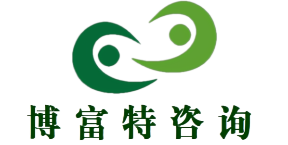 4. 安全阀主要结构型式（续1）（弹簧式安全阀的主要结构型式）
反冲盘加调节圈全启式安全阀（见图13）
带双调节圈全启式安全阀（见图14）
图13
图14
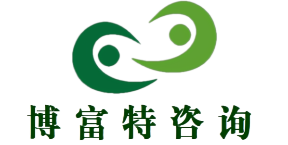 4. 安全阀主要结构型式（续2）（弹簧式安全阀的主要结构型式）
带背压控制套全启式安全阀（见图15）
带散热套的安全阀（见图16）
图16
图15
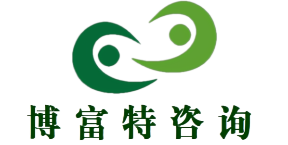 4. 安全阀主要结构型式（续3）（弹簧式安全阀的主要结构型式）
弹性密封结构阀瓣（见图17）
内装式安全阀（见图18）
图17
图18
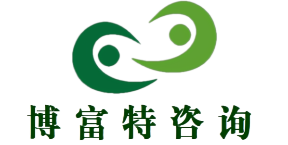 5.安全阀选用要点
选用安全阀可归结为确定型号和公称通径两个方面。
5.1   确定安全阀型号
             安全阀的型号按规定的编制方法反映了安全阀的类型、连接形式、结构形式、公称压力、密封面材料和阀体材料等要素。
               安全阀型号示例：
               A41H-16C、WA42Y-40P、SFA-48C300C1
               确定型号，主要问题在于确定安全阀类型和结构形式。根据各类安全阀的不同特点，表 5 列举了按使用条件选择安全阀类型的推荐方法。
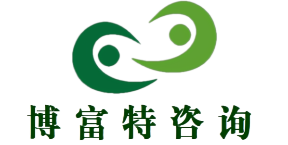 安全阀的型号编制方法
安全阀的型号编制方法完全是按照JB308-75
《阀门型号编制方法》执行的。它由7个单元组成：
    a:阀门类型代号（用A表示安全阀）
    b:传动方式代号
    c:连接形式代号
    d:结构形式代号
    e:阀座密封面或衬里材料代号
    f:公称压力
    g:阀体材料代号
[Speaker Notes: 来源微信公众号：青铜安全课堂]
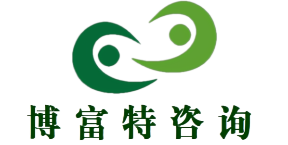 阀门的类型代号
表1
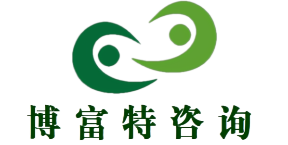 连接形式代号
表2
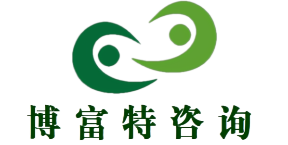 安全阀结构形式代号
表3
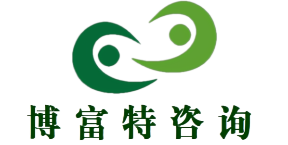 阀座密封面或衬里材料代号
表4
[Speaker Notes: 来源微信公众号：青铜安全课堂]
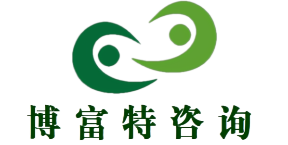 表5 阀体材料代号
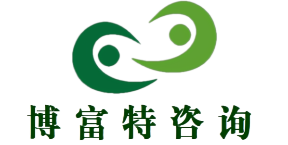 例   A42Y-16C DN50的含义：
             
          表示公称通径为50mm、弹簧密闭全启式、法兰连接、密封面材料硬质合金、公称压力1.6Mpa、阀体材料为碳素钢的安全阀。
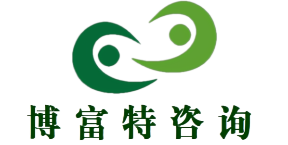 全启式和微启式的区别
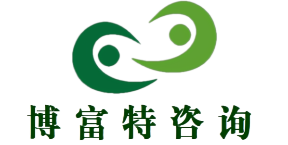 5.安全阀选用要点（续1）          表5
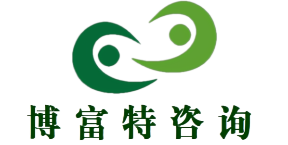 5.安全阀选用要点（续2）
5.1  确定安全阀公称通径
             安全阀通径应根据必需的排量来确定。就是使选用安全阀的额定排量大于并尽可能接近必需的排放量。
             首先按必需排放量计算出安全阀所需的流道面积（计算公式见GB12241，其中排量系数应由制造厂提供）。然后根据流道面积按制造厂样本确定公称通径。
[Speaker Notes: 来源微信公众号：青铜安全课堂]
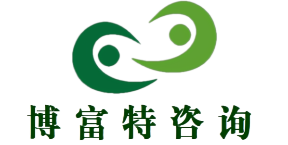 5.安全阀选用要点（续3）
5.2  选用安全阀必需的数据
             选用安全阀通常需要以下数据：
    ① 工作介质及其状态；
    ② 介质的下列物理性质：
         液体介质的密度，黏度；
         气体介质的分子量、绝热指数、压缩性系数； 
    ③ 工作压力（设备正常运行压力）；
    ④ 整定压力及最大允许超过压力；
    ⑤ 背压力；
    ⑥ 工作温度（排放时介质温度）；
    ⑦ 每台安全阀的必需排量；
    ⑧其他特殊要求。
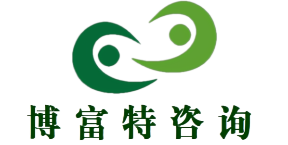 6.  安全阀的安装和调试
6.1   安全阀安装的注意事项
6.1.1 进口管道的安装
①  安全阀应安装于垂直向上的位置。否则应得到制造厂的同意。
②  安全阀的安装位置应尽可能靠近被保护的系统。安装安全阀的进口管应短而直。进口管的通道最小面积应不小于安全阀进口截面积。对于高压和大排量的场合，进口管在入口处应有足够大的圆角半径，或者具有锥形通道，锥形通道的入口截面积近似为出口处截面积的两倍。
③  当安全阀排放时，在进口管中即在被保护设备同安全阀之间的压力降应不超过整定压力的3%或最大允许启闭压差的1/3（以两者的较小值为准）。
④  对安装安全阀的管道或容器应给予足够的支撑，以保证振动不会传递到安全阀。
⑤ 在安全阀进口安装隔离装置时，应不违背国家的、法律的或规范的要求。
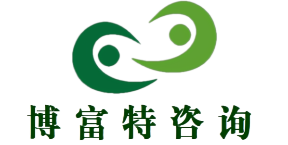 6.  安全阀的安装和调试（续1）
6.1.2 排放管道的安装
① 排放管道的截面积应不小于安全阀出口截面积。当多台安全阀向一个总管排放时，计算排放总管的截面积应保证排放总管能够接受所有可能同时向其排放的安全阀的总排放量。
② 由于排放管道对流体的阻力而产生的压力降应尽可能小（通常应小于整定压力的10 %），以避免产生过大背压，影响安全阀的动作性能和排量。
③  排放管道的安装和支撑方式应能防止管道应力附加到安全阀上。
④  应防止出现任何可能导致排放管道系统阻塞的条件。例如，必要时应设置排泄孔，以防止雨、雪、冷凝液等积聚在排放管中。
⑤ 安全阀的排放及疏液应导至安全地点。应特别注意危险介质的排放及疏液。
⑥ 在安全阀出口安装隔离装置时，应不违背国家的、法律的或规范的要求。
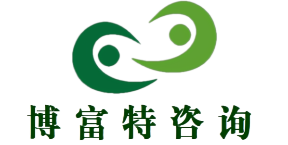 6.  安全阀的安装和调试（续2）
6.2   安全阀的调试
6.2.1 整定压力调试
① 制造厂的出厂调试
② 校验台上定期校验
③ 安装现场调试
6.2.2 排放压力和回座压力的调试
① 功能试验台上模拟试验
② 安装现场调试
[Speaker Notes: 来源微信公众号：青铜安全课堂]
感谢聆听
资源整合，产品服务
↓↓↓
公司官网 | http://www.bofety.com/
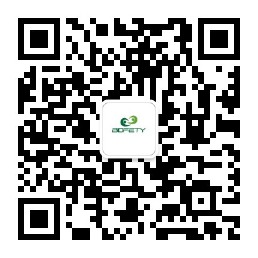 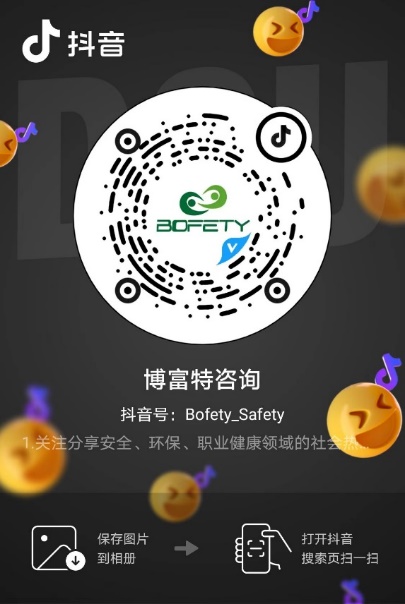 如需进一步沟通
↓↓↓
联系我们 | 15250014332 / 0512-68637852
扫码关注我们
获取第一手安全资讯
抖音
微信公众号